Help Your Child Become A Better ReaderIndependent Readers
Presented By:
Mia Brower & Nicole Weyandt
Reynoldsburg City Schools
In Session 2 We Will…
Review the five areas of literacy

Review advanced code and fluency

Learn strategies to read more difficult words

Learn ways to improve vocabulary and comprehension

Leave with resources and strategies to promote reading at home
The Big Five Ideas In Reading
Phonemic Awareness
Alphabetic Principle
Basic Code
Advanced Code
Fluency
Vocabulary
Comprehension
What Is Advanced Code?
The ability to understand that sometimes two or more letters represent a sound.

The ability to understand that most sounds can be represented in more than one way
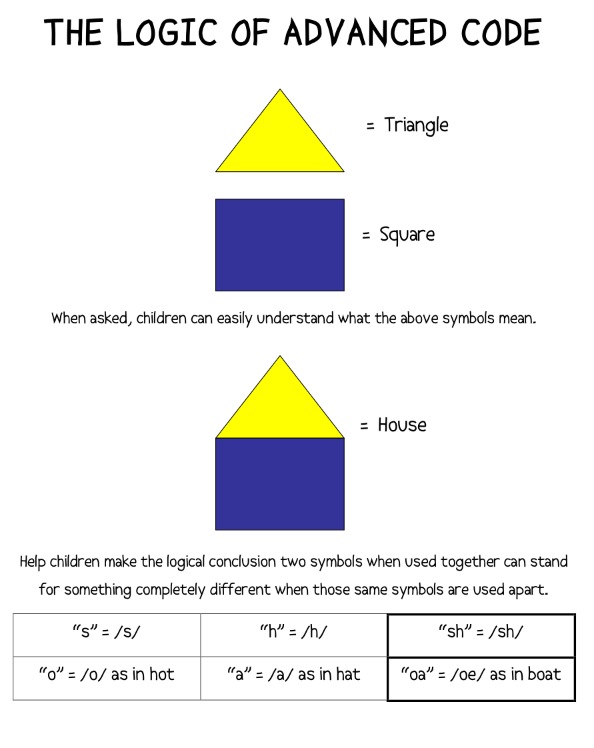 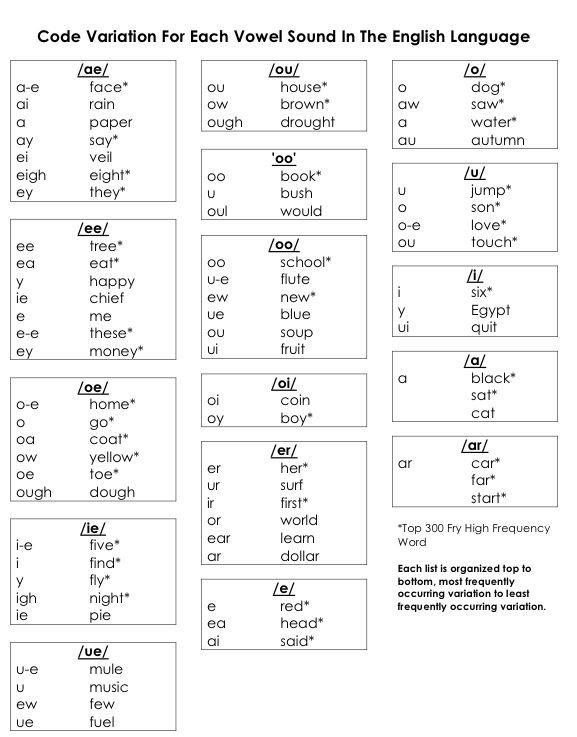 Sequence Of Word Decoding
Basic Code (Consonant-Vowel-Consonant)

Adjacent Code  (Consonant Blends)

Advanced Code (Long Vowels)

Multisyllabic Words
What Are Multisyllabic Words?
A multisyllabic word is any word that has more than one syllable
What If You Couldn’t Read Multisyllabic Words?
Here’s What You Missed!
Strategies for Reading Long Words
1. Circle the word parts(prefixes) at the   
    beginning of the word.
2. Circle the word parts (suffixes) at the end of  
    the word.
3. Underline the letters representing vowel sounds 
	  in the rest of the words.          
4. Say the parts of the word.
5. Say the parts fast.
6. Make it into a real word
reconstruction
Prefixes
A prefix comes at the beginning of a word and contributes to its meaning
Suffixes
A suffix comes at the end of a word and contributes to its meaning
Can You Break These Words Apart?
birthday
depart
discriminate
unselfish
How Did You Do?
birthday			birthday

depart			depart

discriminate		discriminate

unselfish			unselfish
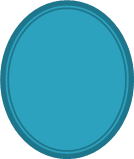 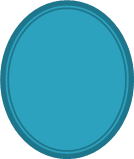 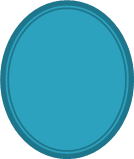 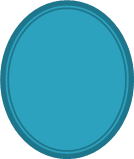 Why Is Vocabulary Important?
Vocabulary is very important for reading because comprehension improves when the reader knows what the words mean.

Without having an understanding of the words, it is nearly impossible to gain understanding from a passage.
Common Aspects Of Vocabulary
Categories
Prefixes & Suffixes
Synonyms & Antonyms
Multiple Meaning Words 
homonyms 
homophones 
homographs
Synonyms & Antonyms
Synonyms are words that mean the same
 big, large, enormous, gigantic

Antonyms are words that mean the opposite
tall & short
nice & mean
Multiple Meaning Words
Homonyms
Two or more words that are spelled and pronounced the same, but have different meanings
I deposited my money in the bank.
I walked along the river bank.

Homophones
Two or more words that sound the same, but have different spellings and meanings.
I ate breakfast this morning. 
My big brother is eight years old.

Homographs
Two or more words that are spelled the same, but are pronounced differently and have different meanings.
The flag was blowing in the wind.
I had to wind the kite string around the spool.
Ways To Build Vocabulary
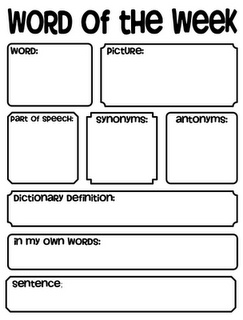 Vocabulary Mapping


Reading and discussing books

Modeling good vocabulary 

Expanding Expression Tool
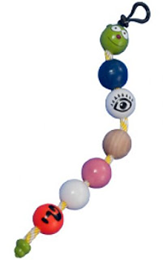 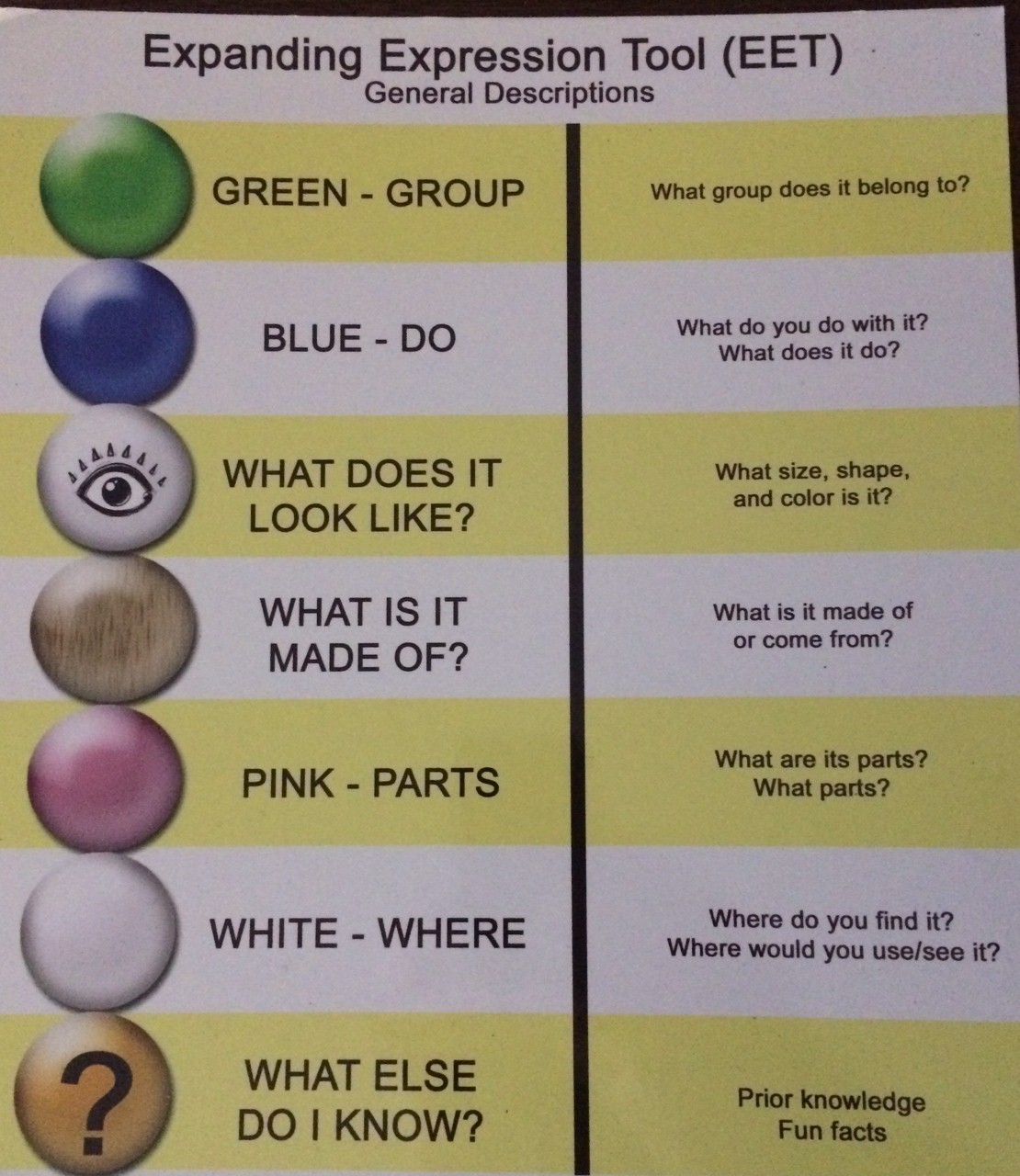 Vocabulary Cootie Catcher
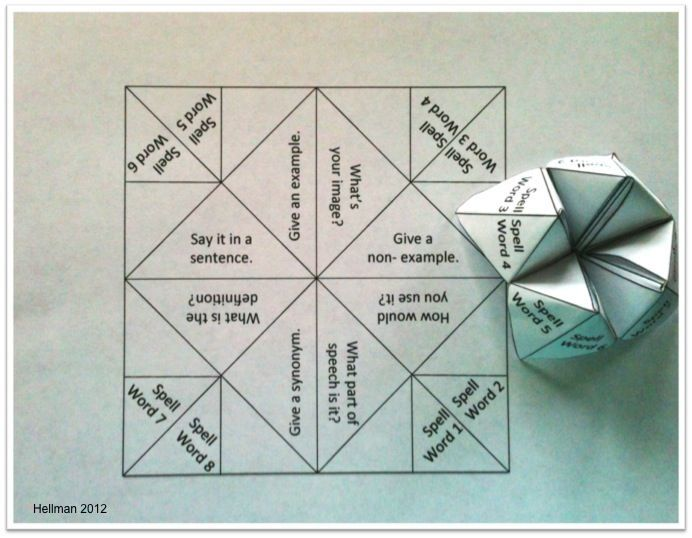 Activities To Do At Home
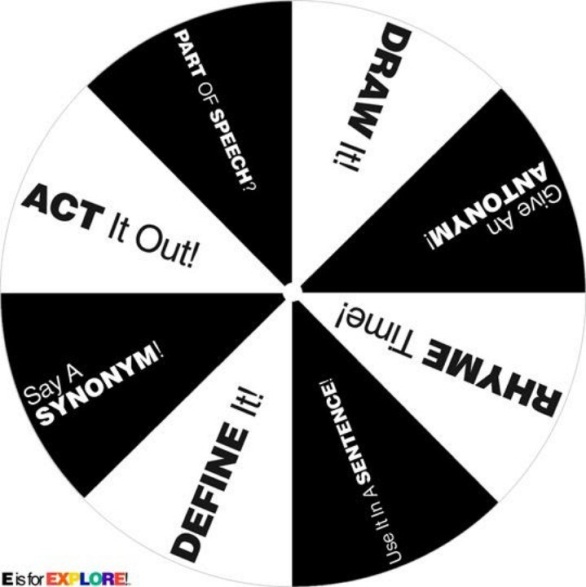 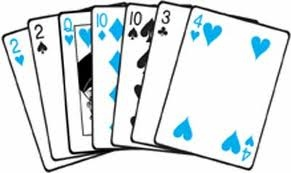 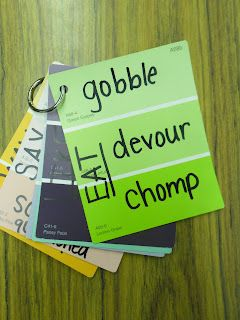 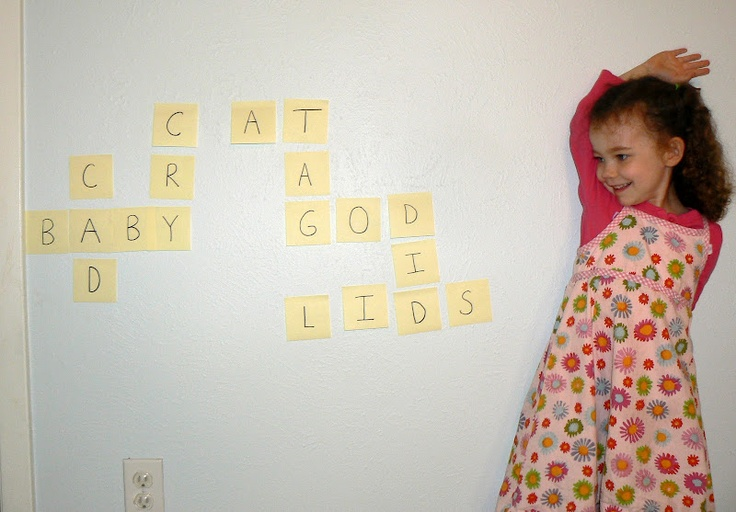 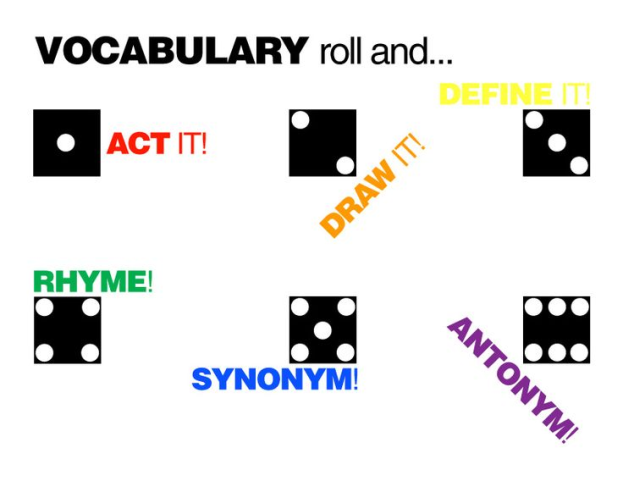 Vocabulary Make And Take
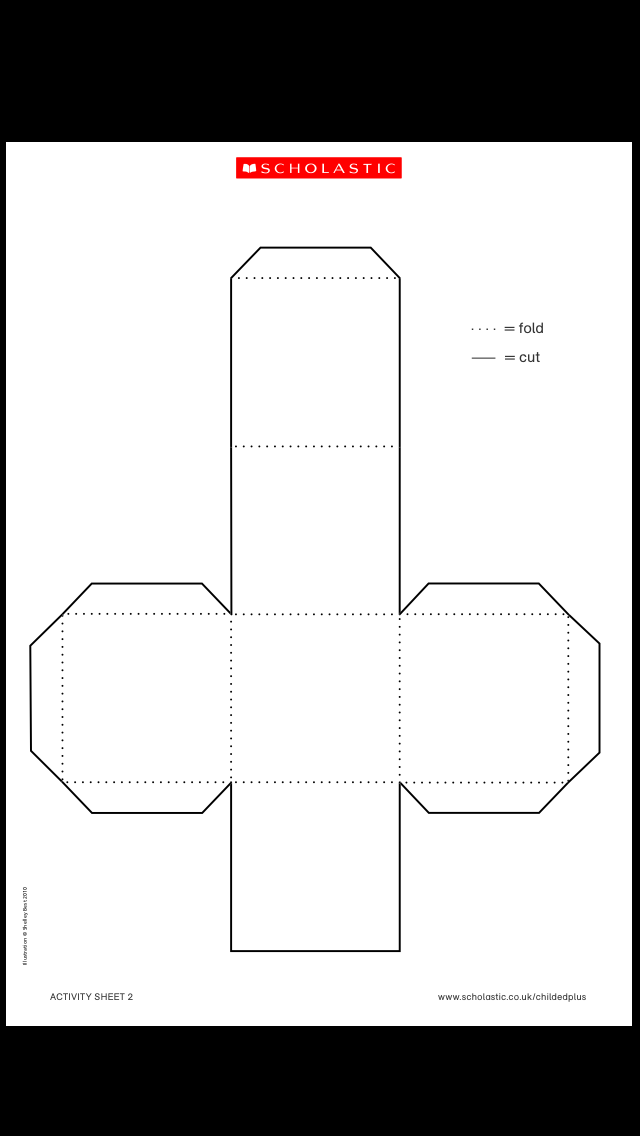 Define the word
Use it in a sentence
Name a synonym 
Name an antonym
Name a word that rhymes
Act it out
Review Of Fluency
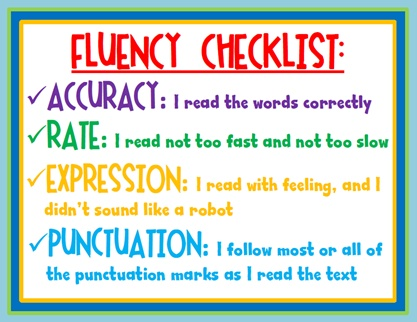 Why Is Fluency Important?
A nonfluent reader puts a large amount of effort into decoding words.  By the time such a reader finishes a sentence, he or she may forget what the sentence was even about.  Comprehension is blocked because the process of decoding takes so much time and effort the short-term memory can’t grasp the fragmented input of information. 
By contrast, a fluent reader reads in smooth and continuous phrases and the brain can retain and comprehend what is read.
						www.k12reader.com
Why Is Fluency Important?
While fluency alone will not guarantee strong reading comprehension skills, it is absolutely a necessary component.  

Not only is fluency important to oral reading, but successful silent reading requires fluent reading as well.

www.k12reader.com
Ways To Do Repeated Reading
Partner Reading
Take turns reading a sentence or page

Choral Reading
Read out loud together at the same time 

Echo Reading
One person reads then the other person echoes the sentence that was just read
[Speaker Notes: Demonstration of each given by Mia & Nicole]
Activities For Fluency
Reading in different voices

Fluency phrases 

Poetry

Recorded readings

Modeling fluent reading
What Is Comprehension?
Reading comprehension is the act of understanding what you are reading

It occurs before, during, and after reading

It does not develop quickly. Strategies must be taught over an extended period of time. 

As the complexity of the text increases, the difficulty of comprehension also increases.
Key Terms For Comprehension
Questions To Ask Before Reading
Looking at the title, cover and illustrations/pictures, what do you think will happen in this book? 
What makes you think that? 
What characters do you think might be in the book? 
Do you think there will be problem in the story? Why? 
What do you already know about the topic of this book? 
Does the topic or story relate to you or your family? How? 
Do you think it will be like any other book you’ve read?
 If so, which one, and how do you think it will be similar?
Comprehension Make And Take
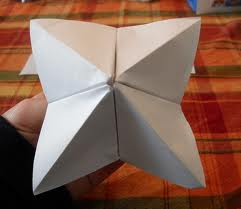 Questions To Ask While Reading?
What has happened so far in the story? 
Can you tell me using sequence words (first, then, next, after, finally,  etc.) 
What do you predict will happen next? 
How do you think the story will end? 
Why do you think the character did ____________? 
What would you have done if you were the character? 
How would you have felt if you were the character? 
When you read, what pictures did you see in your head? 
How did you imagine it looked like? 
What are you wondering about as you read? 
What questions do you have?
Questions To Ask After Reading
Why is the title a good title for the book/story?
If you had to give it a different title, what would be another good title for it? 
Were your predictions correct? 
How did the character try to solve the problem? 
What happened because of the problem? 
Did any of the characters change through the story? 
Who changed, and how did they change? 
Why do you think the author wrote this? 
What is the most important point that the author is trying to make?
Questions To Ask After Reading
What was your favorite part? Why? 
If you could change one part, what would you change? 
If you could ask the author a question, what would you ask? 
Can you retell the story in sequence order (use your fingers and sequence words: first, second, then, next, etc.) 
Is there a character in the story that reminds you of someone you know? 
If so, who are they like, and why do you think that? 
Does this book remind you of another book you know? 
Does it remind you of something you’ve experienced in real life?
Comprehension Make And Take
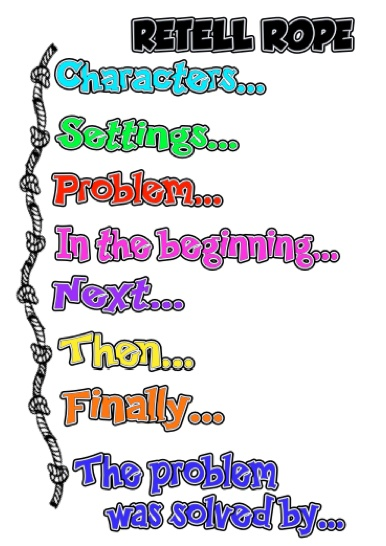 Activities To Do At Home
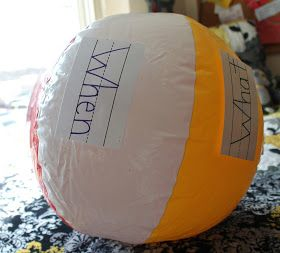 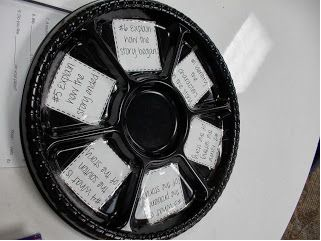 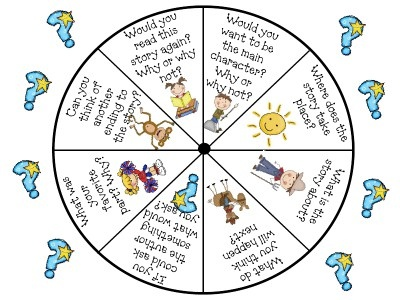 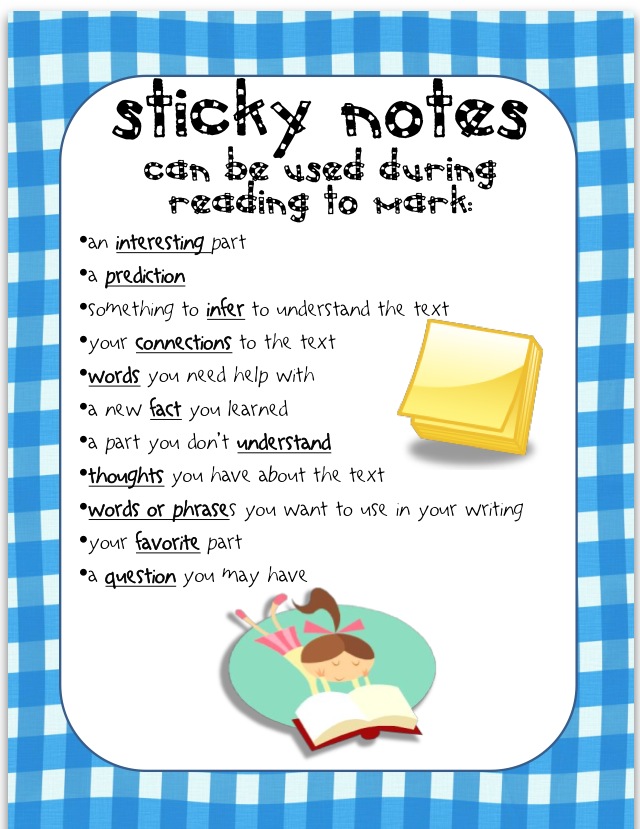 Questions
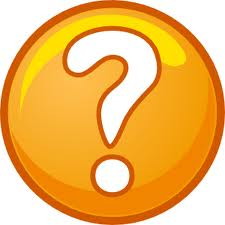 When Will You See Us Again?
Thursday March 20, 2014

Hannah Ashton Middle School

6:00-8:00 PM
Contact Information
Mia Brower
mbrower@reyn.org
www.mrsbrower.weebly.com
Twitter: @BrowerHMTigers
Facebook: www.facebook.com/mrsbrowerHMTigers

Nicole Weyandt
nweyandt@reyn.org
www.missweyandt.weebly.com
Twitter: @WeyandtHMtigers
Facebook: www.facebook.com/MissWeyandtsRoom